PHÒNG GIÁO DỤC VÀ ĐÀO TẠO QUẬN LONG BIÊN
Trường Tiểu học Phúc Lợi
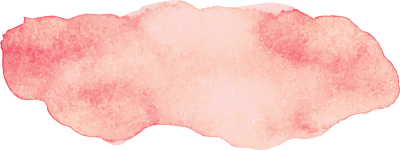 KHOA HỌC 5
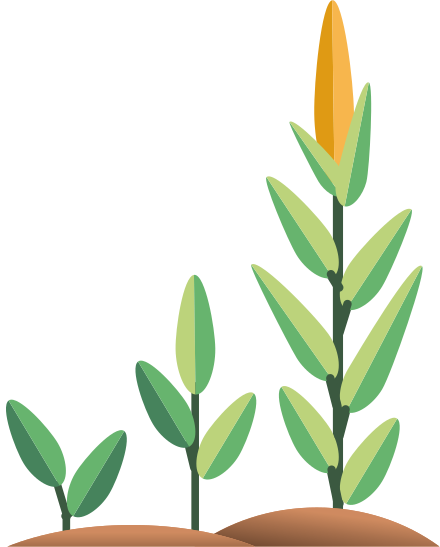 PHÒNG BỆNH SỐT XUẤT HUYẾT
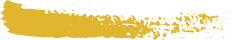 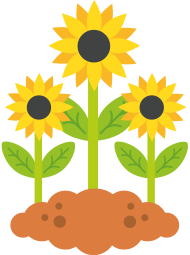 1
Năm học 2022– 2023
PHÒNG BỆNH SỐT XuẤT HUYẾT
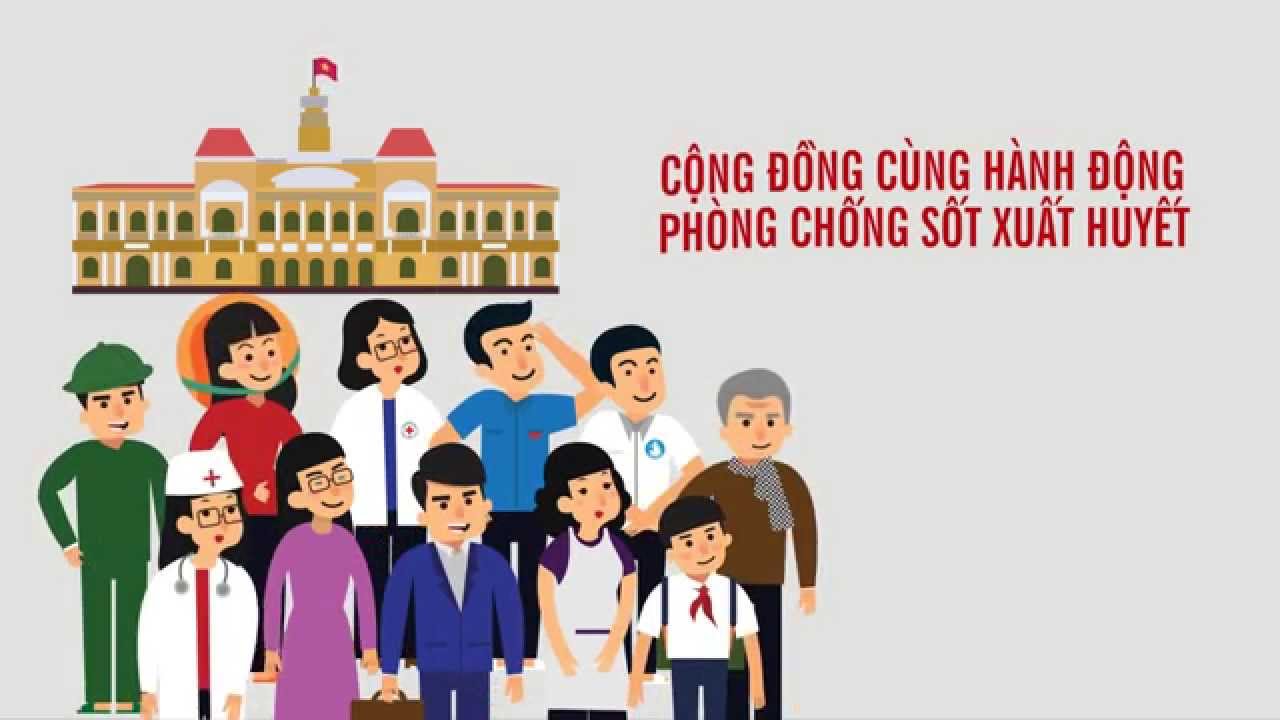 Khoa học – Lớp 5
Khởi động
1. Hãy nêu những hiểu biết của con về bệnh sốt rét?
2. Chúng ta cần làm gì để phòng bệnh sốt rét?
KHOA HỌC

PHÒNG BỆNH 
SỐT XUẤT HUYẾT
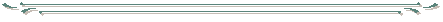 YÊU CẦU CẦN ĐẠT
HS nêu được nguyên nhân và cách phòng bệnh sốt xuất huyết.
Hình thành cho HS ý thức ngăn chặn không cho muỗi sinh sản và đốt người.
Giáo dục HS ý thức tự bảo vệ mình, tránh không bị muỗi đốt.
[Speaker Notes: - GV nêu mục tiêu của bài.]
KHÁM PHÁ
Hoạt động 1: Dấu hiệu và sự nguy hiểm
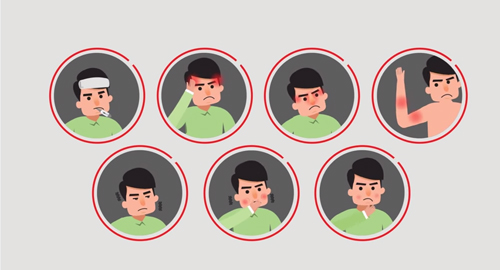 Đọc các thông tin trong sách giáo khoa và chọn câu trả lời đúng cho các câu hỏi:
1. Tác nhân gây ra bệnh sốt xuất huyết là gì?
                   a. Vi khuẩn                       b. Vi-rút
2. Muỗi truyền bệnh sốt xuất huyết có tên là gì?
                   a. Muỗi a-nô-phen            b. Muỗi vằn
3. Muỗi vằn sống ở đâu?
                   a. Trong nhà                      b. Ngoài bụi rậm
4. Bọ gậy muỗi vằn thường sống ở đâu?
                   a. Ao tù, nước đọng           b. Các chum vại, bể nước
5. Tại sao bệnh nhân sốt xuất huyết phải nằm màn cả ban ngày?
                   a. Để tránh bị gió               b. Để tránh bị muỗi vằn đốt
Dấu hiệu của bệnh sốt xuất huyết là người nhiễm bệnh sốt cao liên tục, xuất huyết dưới da, chảy máu chân răng, chảy máu cam….
Bệnh sốt xuất huyết gây nguy hiểm vì bệnh có thể gây tử vong. Mọi người đều có thể nhiễm bệnh, đặc biệt là trẻ em. Hiện nay vẫn chưa có vắc-xin phòng bệnh và thuốc đặc trị chữa bệnh.
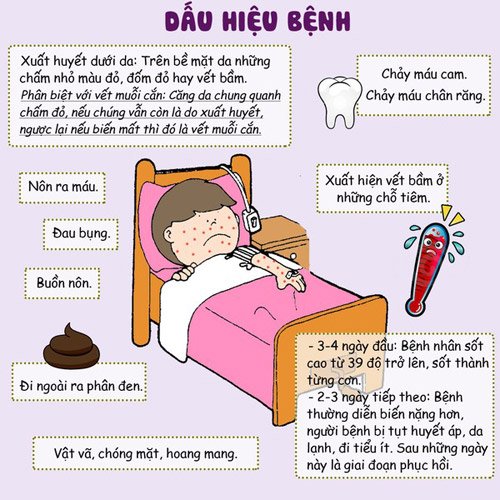 Đáp án chị tự đánh vì không có trong bài chị gửi em
Hoạt động 2: Tác nhân và con đường lây truyền
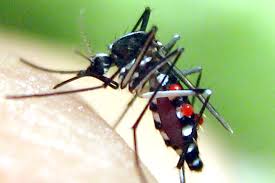 Bệnh sốt xuất huyết do một loại vi-rút gây ra. Vi-rút này sống trong máu người bệnh. Muỗi vằn hút máu người bệnh rồi truyền vi-rút sang cho người lành.
Muỗi vằn sống trong nhà, đốt người cả ban ngày và ban đêm. Bọ gậy muỗi vằn thường sống ở các chum, vại, bể nước,…
Thảo luận nhóm để trả lời các câu hỏi sau:
Tác nhân gây bệnh sốt xuất huyết là gì?
Bệnh được lây truyền như thế nào?
Muỗi vằn có đặc điểm gì?
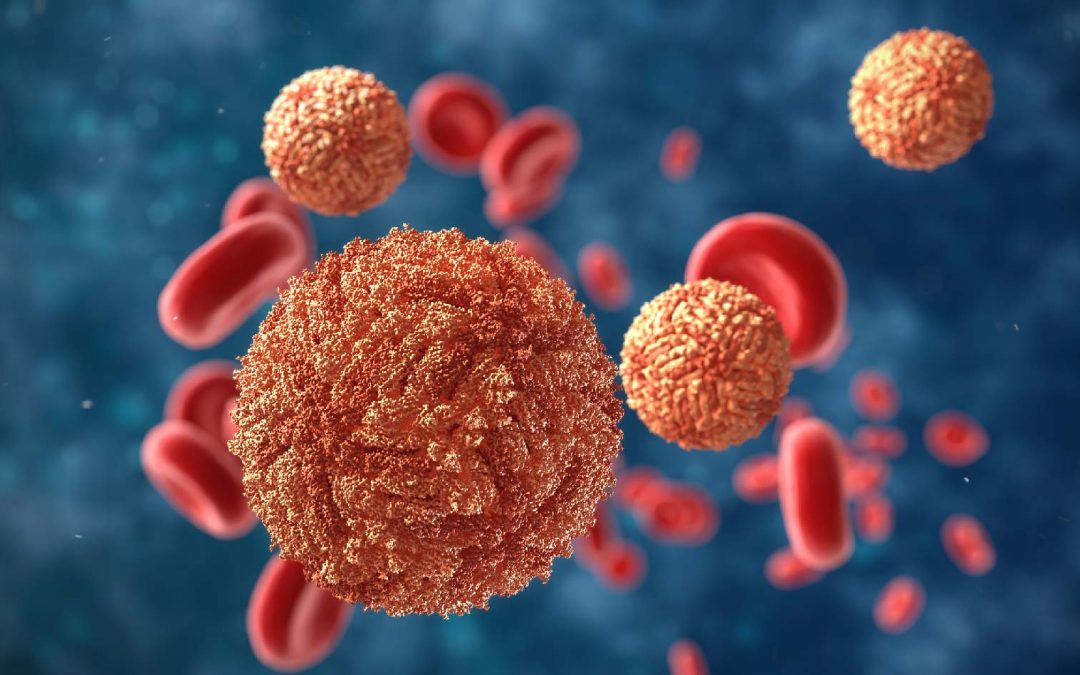 Muỗi vằn
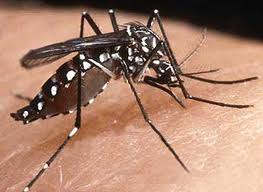 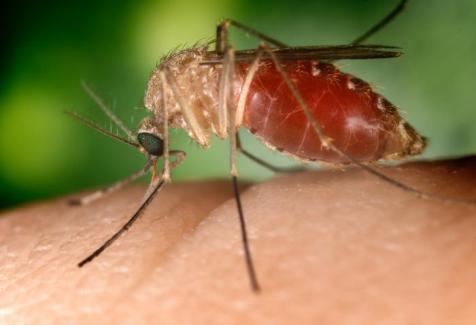 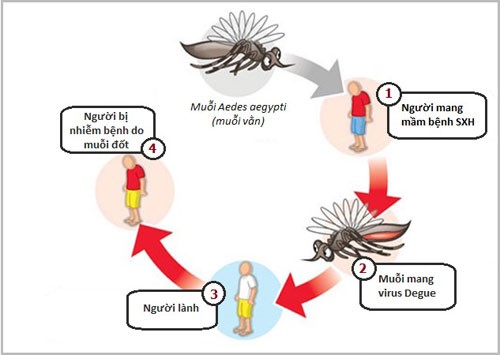 - Sốt xuất huyết là bệnh truyền nhiễm cấp tính do vi rút Dengue gây ra.
     - Muỗi vằn là trung gian truyền bệnh từ người bệnh sang người lành
Hoạt động 3: Cách phòng bệnh
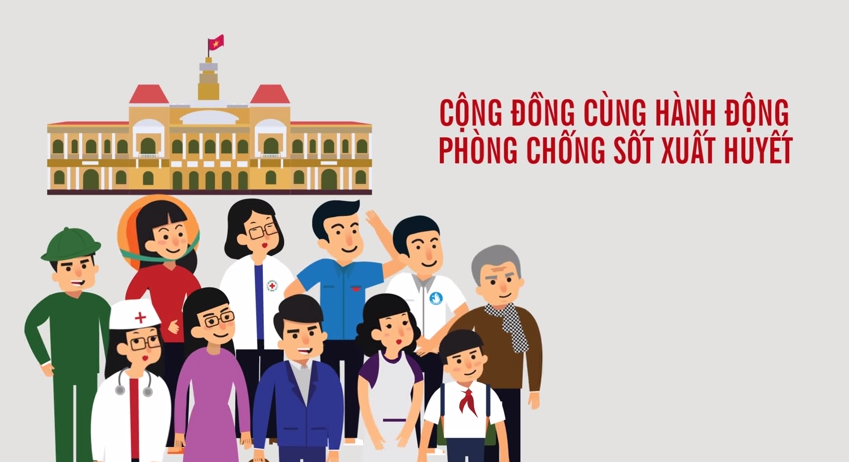 Quan sát tranh và trả lời câu hỏi:
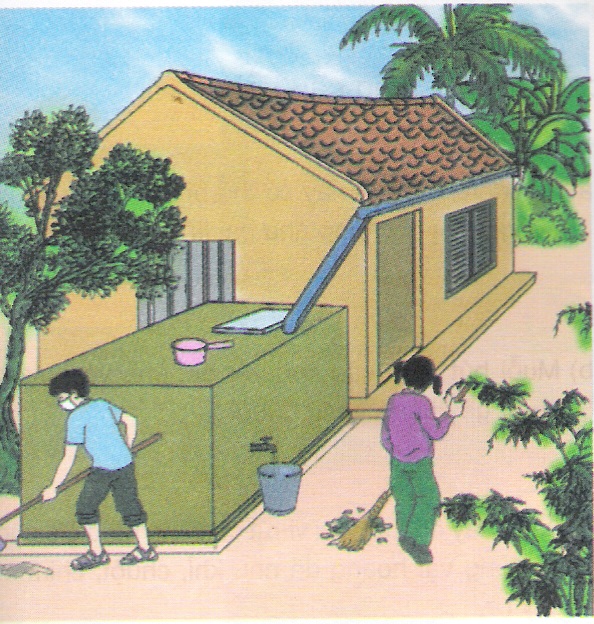 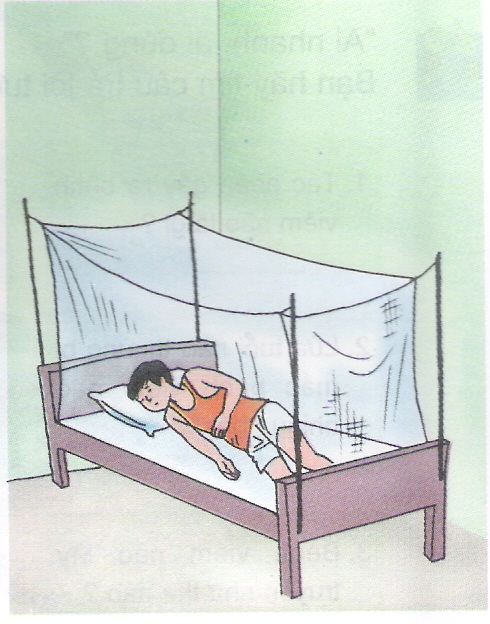 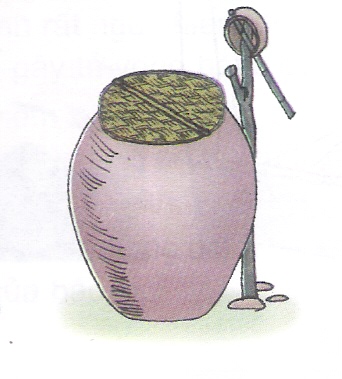 2
3
4
Nêu nội dung và tác dụng của việc làm trong từng 
hình đối với việc phòng tránh bệnh sốt xuất huyết.
19
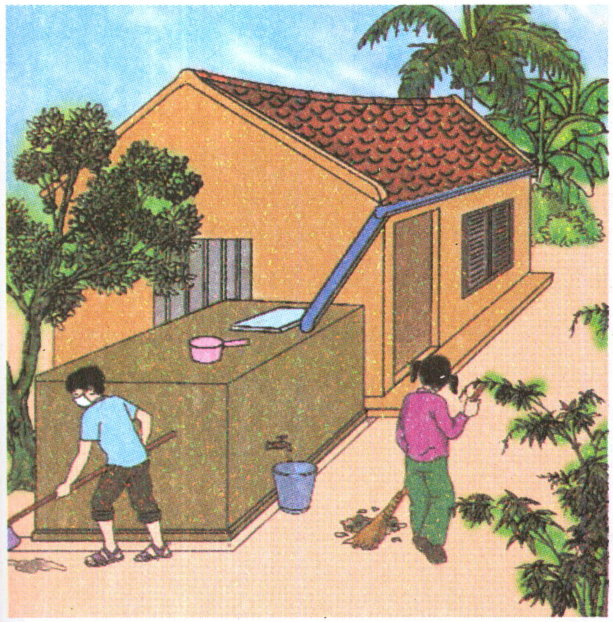 Bể nước có nắp đậy, bạn nữ đang quét sân, bạn nam đang khơi thông cống rãnh (để tránh muỗi đẻ trứng)
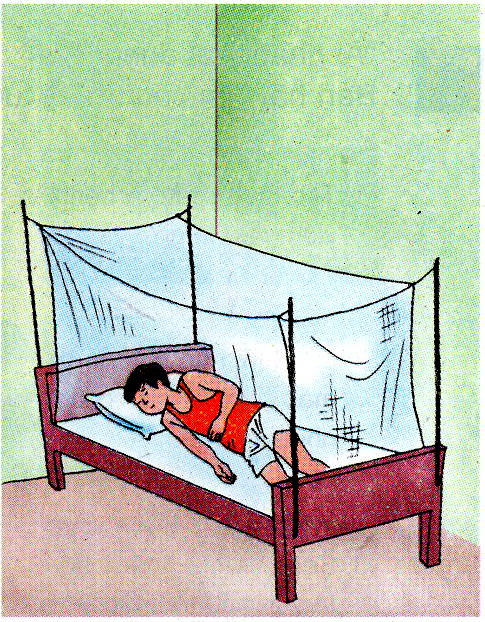 Một bạn ngủ có màn, kể cả ban ngày để ngăn không cho muỗi vằn đốt người cả ban ngày và ban đêm.
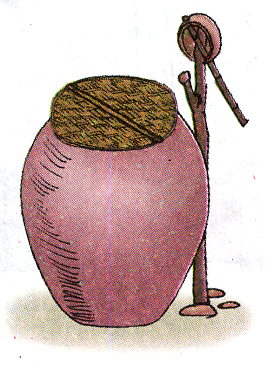 Chum nước có nắp đậy để ngăn không cho muỗi vào đẻ trứng.
Cách phòng bệnh
Giữ vệ sinh nhà ở và môi trường xung quanh.
Diệt muỗi, diệt bọ gậy.
Tránh để muỗi đốt.
BẠN CẦN BIẾT
Sốt xuất huyết là bệnh truyền nhiễm do một loại vi-rút gây ra. Muỗi vằn là động vật trung gian truyền bệnh. Hiện nay chưa có thuốc đặc trị để chữa bệnh này. Khi bị bệnh phải đến cơ sở y tế gần nhất để theo dõi, ngừa sốt cao và biến chứng.
Sốt xuất huyết là một trong những bệnh nguy hiểm đối với trẻ em. Bệnh có diễn biến ngắn, trường hợp nặng (bị xuất huyết bên trong cơ thể) có thể gây chết người trong vòng 3 đến 5 ngày.
Cách phòng bệnh sốt xuất huyết tốt nhất là giữ vệ sinh nhà ở và môi trường xung quanh, diệt muỗi, diệt bọ gậy và tránh để muỗi đốt.
VẬN DỤNG
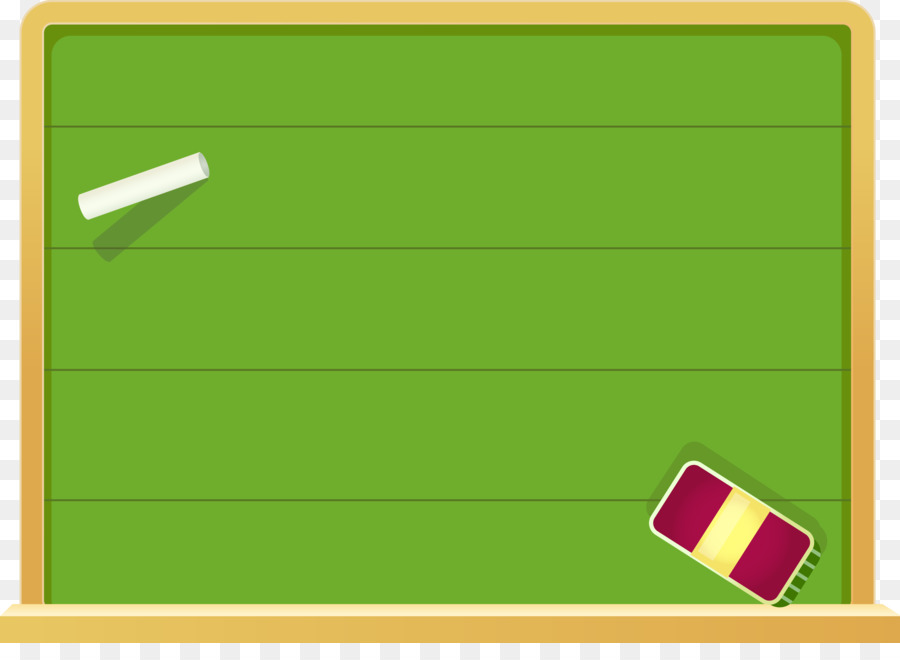 1
Trò chơi “ Miếng ghép bí ẩn”
2
3
4
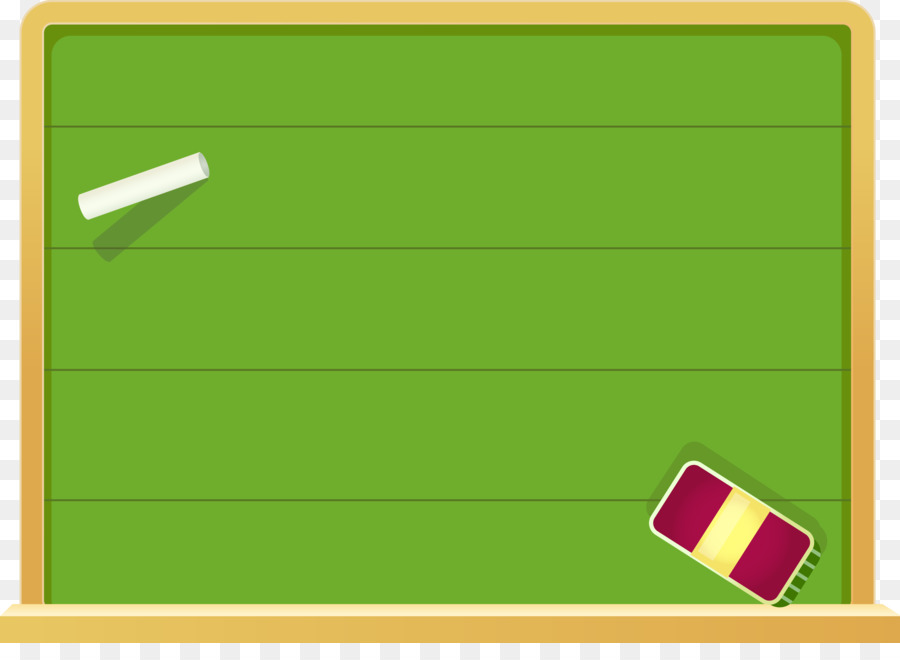 Trò chơi “ Miếng ghép bí ẩn”
Luật chơi
	Có 4 miếng ghép, tương ứng với mỗi miếng ghép là một câu hỏi, hay một tình huống trong cuộc sống. Thời gian 5 giây để suy nghĩ và đưa ra câu trả lời. Hết thời gian 5 giây, nếu không có câu trả lời, em sẽ phải nhường phần chơi của mình cho bạn khác.
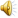 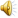 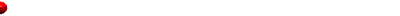 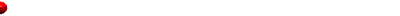 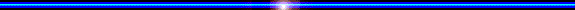 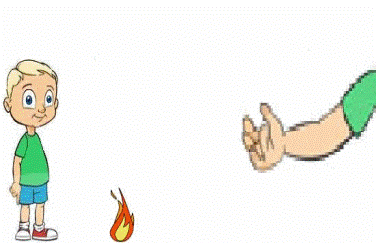 TRÒ CHƠI “Ô SỐ MAY MẮN”
1
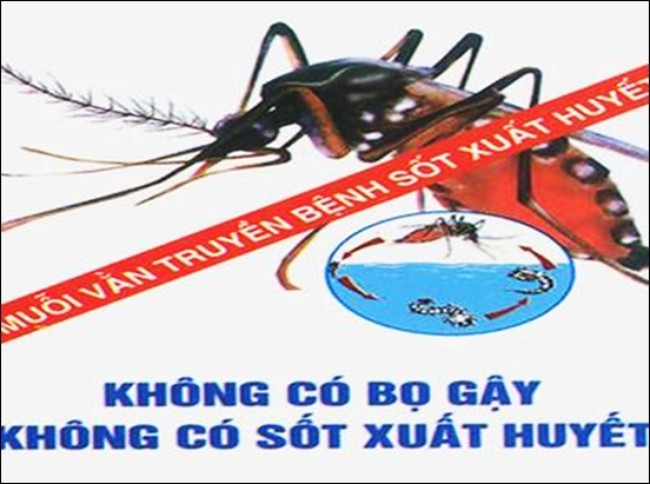 2
3
4
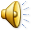 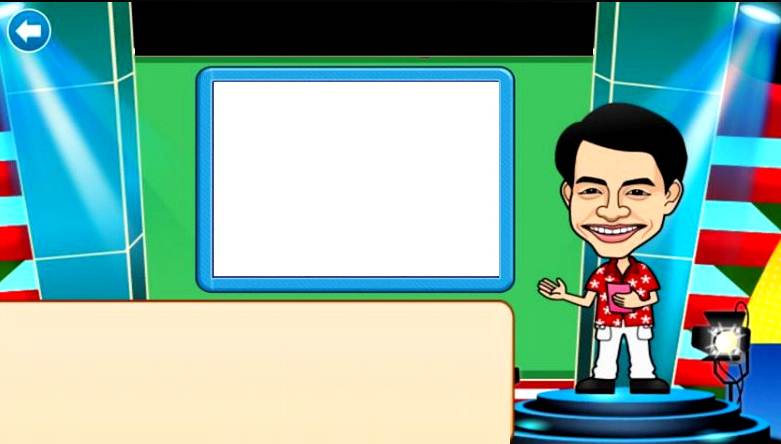 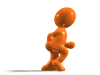 Home
Câu 1
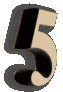 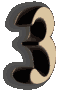 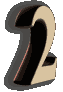 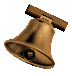 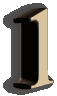 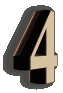 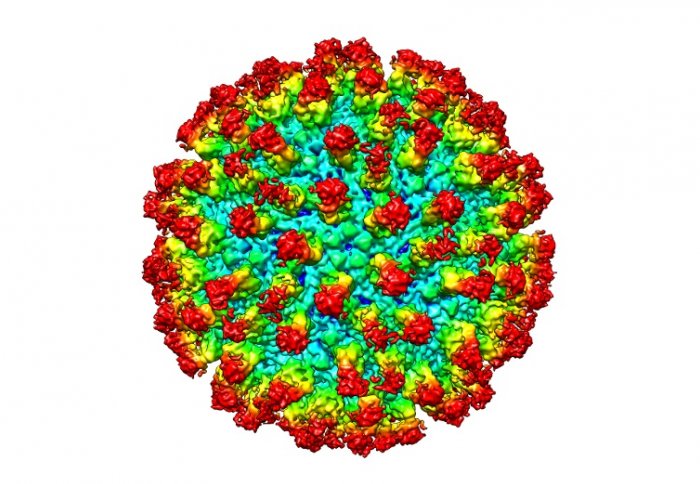 Trả lời
Tác nhân gây ra bệnh sốt xuất huyết là gì?

Vi khuẩn                        b.    Vi-rút
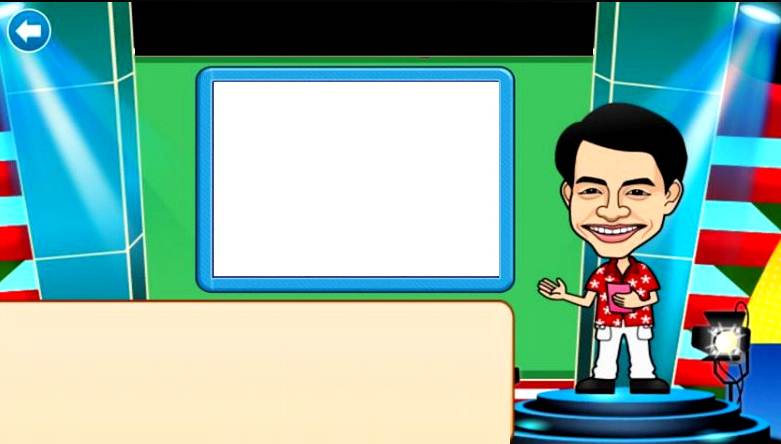 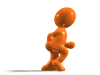 Home
Câu 2
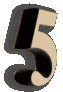 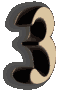 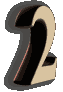 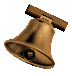 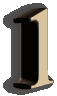 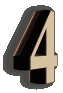 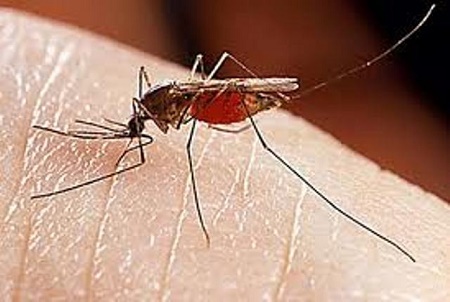 Trả lời
Muỗi truyền bệnh sốt xuất huyết có tên là gì?

a. Muỗi a-nô-phen         b. Muỗi vằn
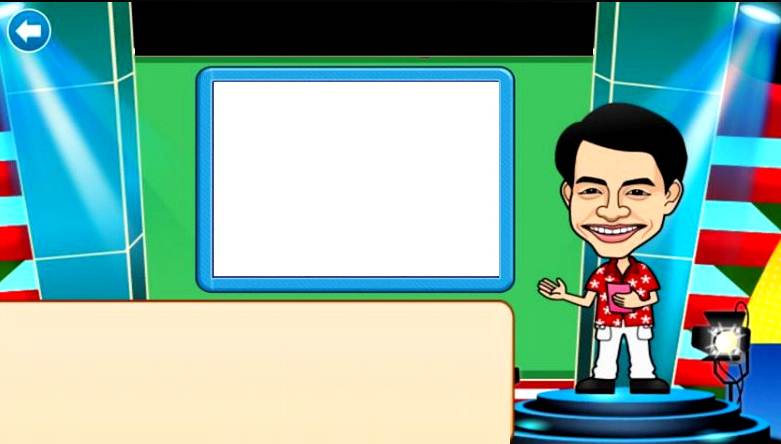 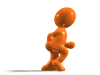 Home
Câu 3
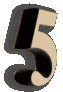 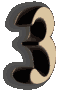 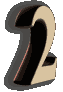 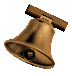 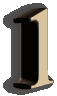 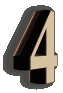 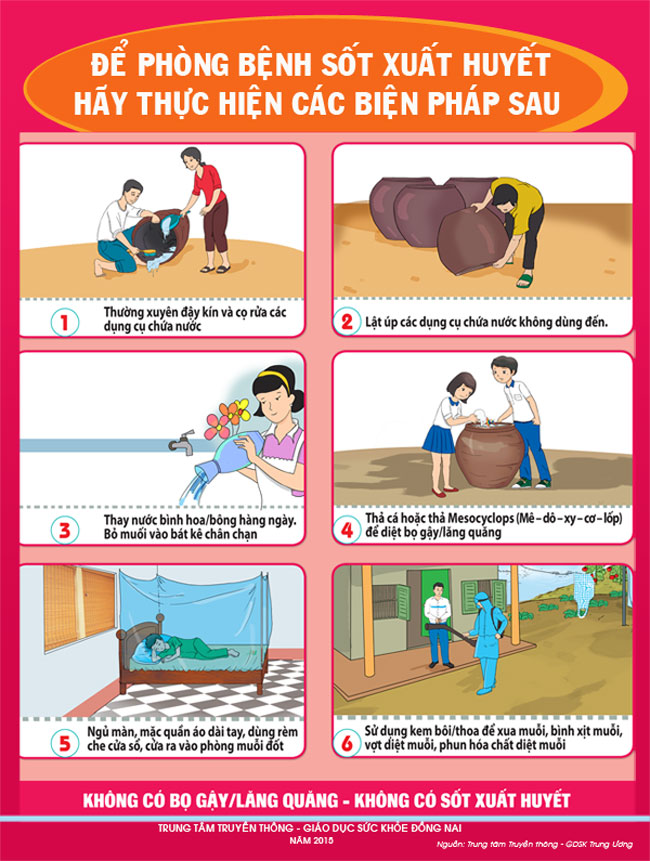 Trả lời
Để phòng bệnh sốt xuất huyết chúng ta cần làm gi?
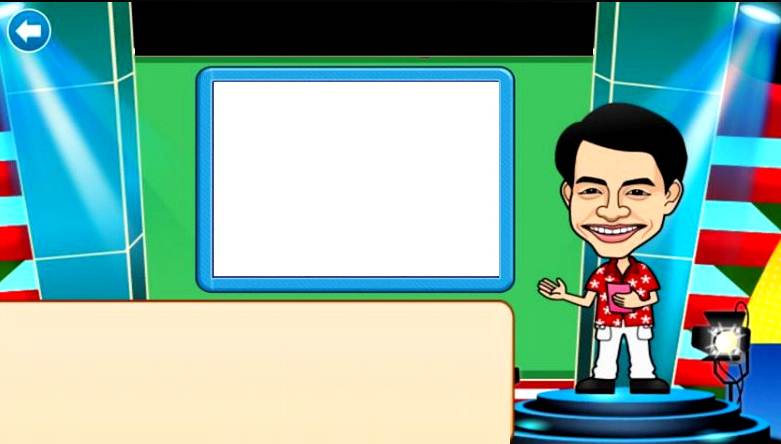 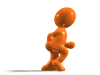 Home
Câu 4
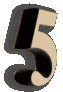 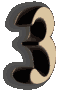 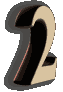 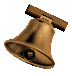 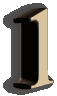 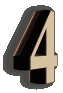 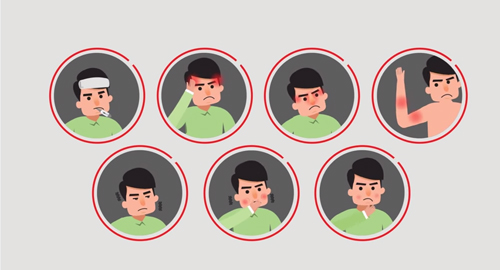 Trả lời
Nơi con ở đang có dịch sốt xuất huyết, nếu con bị sốt con sẽ làm gì?
Dặn dò:
 Học thuộc ghi nhớ (SGK/29).
 Chuẩn bị: Phòng bệnh viêm não
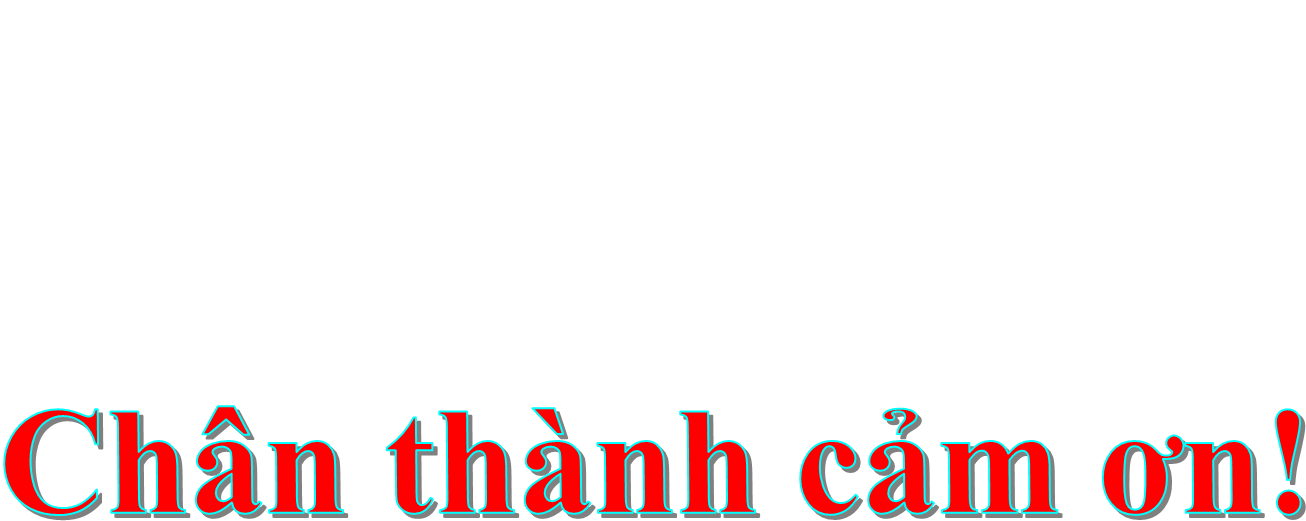